Вдовченко В.В., доктор філософії в галузі дизайну, професор, старший науковий співробітник відділу технологічної освіти Інституту педагогіки НАПН УкраїниПоліщук З.В.,  аспірант, «Університет менеджменту освіти», Київ
Психологічні аспекти дистанційного навчання в художньо-проєктній освіті: позитивний досвід і проблеми під час занять в домашніх умовах
Науково-практична інтернет-конференції всеукраїнського рівня 
«ЗМІСТ І ТЕХНОЛОГІЇ ШКІЛЬНОЇ ОСВІТИ» 
за результатами наукових досліджень співробітників, докторантів, аспірантів, здобувачів, вчителів-експериментаторів 
Інституту педагогіки НАПН України за 2020 рік. 
15 січня 2021 року
СЕКЦІЯ 12. НАУКОВО-МЕТОДИЧНЕ ЗАБЕЗПЕЧЕННЯ ВАРІАТИВНОГО СКЛАДНИКА ЗМІСТУ ПРОФІЛЬНОГО  НАВЧАННЯ ТЕХНОЛОГІЙ У ПРОФЕСІЙНОМУ ЛІЦЕЇ
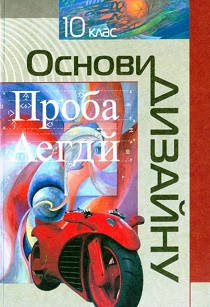 Не буде перебільшенням зазначити першим же, зробленим нами аналітичним висновком той факт, що більшість позитивних результатів і проблемних місць у дистанційному навчанні мають психологічну основу.

Позитивне черпає свою результативність у досить високій самоорганізації учнів та сприяння їм членами сім’ї та родини. Вимушений карантин і перехід із стаціонарних умов навчання «Основам дизайну», «Художньому проєктуванню» до дистанційного навчання не зменшив обсяги щоденного навчального навантаження і якість отриманих ключових і художньо-проєктних предметних компетентностей, а навпаки – дав можливість завдяки високій самоорганізації та працелюбству збільшити об’єм навчальної інформації та підвищити якість навчання в домашніх умовах, оскільки он-лайн консультування були вже не фронтальними, а індивідуальними. Члени сім’ї та родини створили належні умови та надихали на високий рівень начальних досягнень, надали всі технік та програмні засоби для підвищення ефективності дистанційного навчання в домашніх умовах.

Негативний досвід проявив себе з першого ж тижня дистанційного навчання в домашніх умовах. Причина прозора – учні, які і під час стаціонарного навчання мали низький рівень для мотивації навчання, в домашніх умовах, будучи позбавленими контролю з боку вчителя, зразу ж понизили рівень зацікавленості у навчанні і, відповідно, їх навчальні досягнення різко зменшилися.

Враховуючи позитивні тенденції і маючи бажання уникнути негативних результатів дистанційного навчання в домашніх умовах, пропонуємо ввести наступне.

В дистанційній формі вчитель не має технічної можливості у онлайн режимі жорстко контролювати самостійне навчання в домашніх умовах за надісланим учням завданнями, так як він це робить в класі – тримаючи в полі зору пасивних чи малоініціативних учнів. Учень може просто вимкнути телефон чи обраний у класі колективно один із каналів спілкування і зворотного зв’язку через вайбер, гугл, скайп та ін. І розрив на відставання буде збільшуватися щодня. Наздогнати потім буде важко самому, без сторонньої допомоги. І в такому разі відстаючий у навчанні учень взагалі «опускає руки» і перестає вчитися,  перестає навіть намагатися що-небудь самому вивчити і засвоїти.

Уникнути цього можна, організувавши учнівські бригади чи ланки для виконання колективних учнівських проєктів. По суті це рольова гра у дизайнерське бюро чи дизайнерську студію. Зазначений досвід у розробленій авторській педагогічній технології розвивального навчання за спрямованістю на розвиток художньо-проєктної творчості подано у монографії, яка вийшла з друку в 2020 році. Див. табл.1.
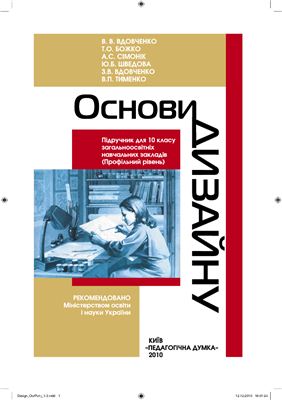 2
Таблиця 1
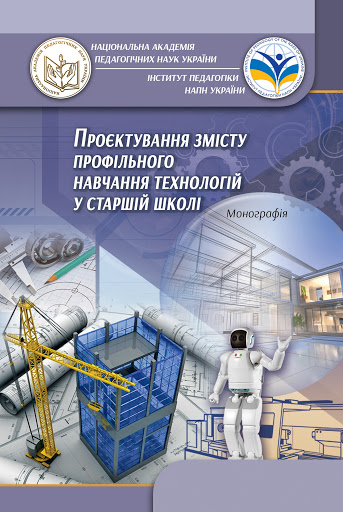 Проєктування змісту 
профільного навчання технологій 
у старшій школі
3
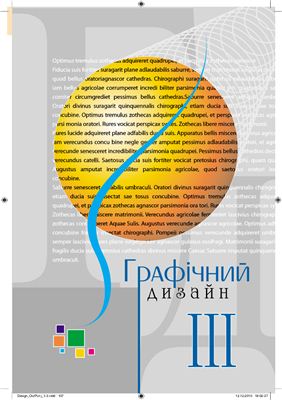 Зверніть увагу, що засвоєння саме в групі, діяльності і навчанні інших якраз і найвище, відповідно: 50%; 75%; 90%.

Окрім того, соціалізація в онлайн режимі під час дистанційного навчання в домашніх умовах – буде дуже корисною для тих, кому вдома приділяють мало уваги в сім’ї, а навчання дається самостійно не легко.

Список використаних джерел
1. Вдовченко В.В. та ін. Навчальна програма для 11-річної школи. Технології. 10-11 класи. Програма для профільного навчання учнів загальноосвітніх навчальних закладів. Спеціалізація „Основи дизайну“. Технологічний напрям. Технологічний профіль. К.: 2010. – 96 с.
2. Вдовченко В.В. та ін. Програма профільн. навч. для загальн. навч. закладів з труд. навч. у 10–11 кл. «Основи дизайну» // Освіта і упр. 2005., Т. 8., число 2. – С. 116–149. 
3. Вдовченко В.В. та ін. Програма профільн. навч. для загальн. навч. закладів з труд. навч. у 10–11 кл. «Основи дизайну» //. Освіта і управління. Том 11., число 2-3. 2008., – С. 89-122. 
4. Вдовченко В.В., Вдовченко З. В. Оригінальні рішення проблеми креативності старшокласників у фундаментальних і прикладних дослідженнях художнього і технічного проектування. Анотовані результати науково-дослідної роботи Інституту педагогіки за 2009 рік: інформаційне видання. – К: Педагогічна думка, 2010. – 298 с. (С. 232-233)
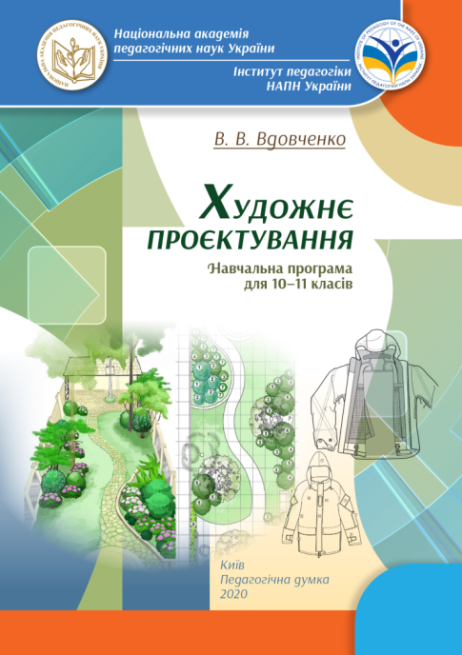 Вдовченко В.В. Художнє проєктування /[Електронне видання]: навчальна програма для 10—11 класів / Вдовченко В.В. — Київ Педагогічна думка, 2020. — 28 с.
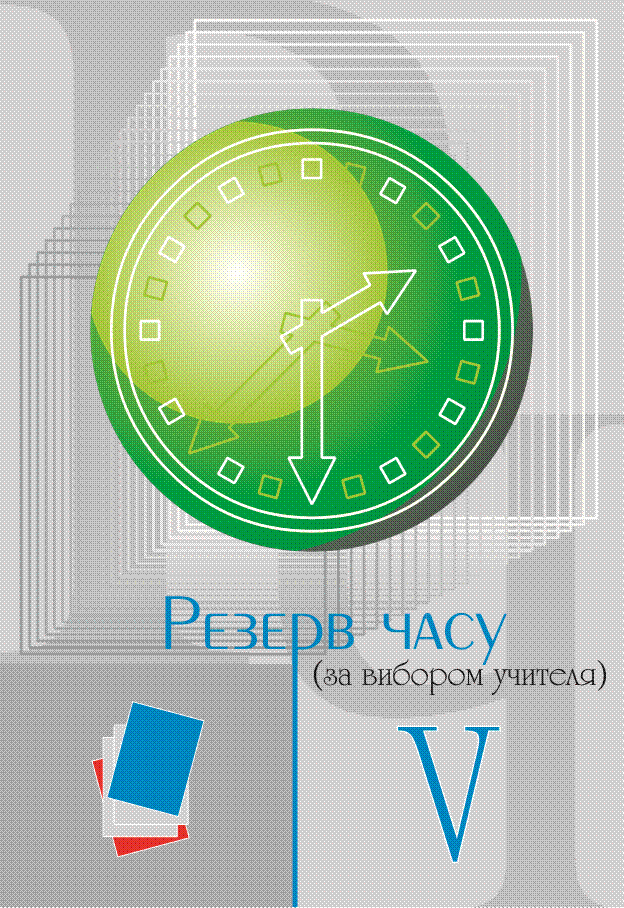 5. Вдовченко В.В., Вдовченко З. В. Упровадження результатів дослідження сучасних педагогічних умов для профільного навчання на експериментальних майданчиках Інституту педагогіки НАПН України. Анотовані результати науково-дослідної роботи Інституту педагогіки за 2010 рік: наукове видання. – К: Інститут педагогіки, 2011. – 312 с.  (С. 243-244)
6. Вдовченко В.В., Поліщук З.В. Система проектних завдань для формування художньо-проектувальних компетентностей. Анотовані результати науково-дослідної роботи Інституту педагогіки НАПН України за 2019 рік. – К. : Інститут педагогіки, 2019. С.203-204.
7. Киричук В. О., Єнотаєва Л. Є., Вдовченко В.В., Вдовченко З. В. Методи діагностування та розвитку творчої та інтелектуальної обдарованості дітей. Методичний посібник. – К.: Інформаційні системи, 2009. – 100 с.
8. Основи дизайну: підручник для 10 класу загальноосв. навч. закл. Профільн. рівень. [За ред. Вдовченка В.В.]. К.: Педагогічна думка, 2010. – 304 с.: іл.
9. Проєктування змісту профільного навчання технологій у старшій школі : монографія / А. М. Тарара, Т. С. Мачача, В. І. Туташинський, В. В. Вдовченко. – К. : КОНВІ ПРІНТ, 2019. – 160 с.
4